БЮЛЛЕТЕНЬ 
ОБ ИСПОЛНЕНИИ БЮДЖЕТА ГлусСКОГО РАЙОНА за 1-ое полугодие 2021 ГОДа
Финансовый отдел Глусского райисполкома
СОСТАВ БЮДЖЕТА ГлусСКОГО РАЙОНА
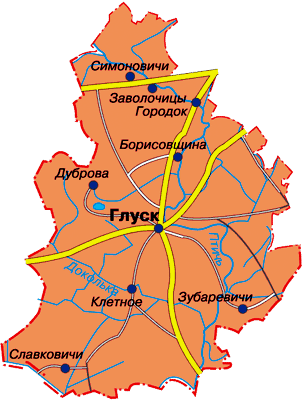 Базовый уровень 96,4%*
Районный бюджет (1 единица)
Первичный уровень 3,6%*
Бюджеты сельских советов (6 единиц)
* - доля доходов за вычетом средств, передаваемых другим бюджетам
Удельный вес поступлений налоговых и неналоговых платежей в консолидированный бюджет, %
Поступления в общем объеме бюджета района, тыс. рублей
Состав расходов консолидированного бюджета Глусского района по функциональной классификации
в тыс.рублей
Структура расходов консолидированного бюджета
% к общей сумме расходов
По функциональной классификации
По экономической классификации
Состав расходов консолидированного бюджета Глусского района по экономической классификации
в тыс.рублей
Структура расходов бюджетов сельских Советов по экономической классификации
Динамика расходов сельских Советов